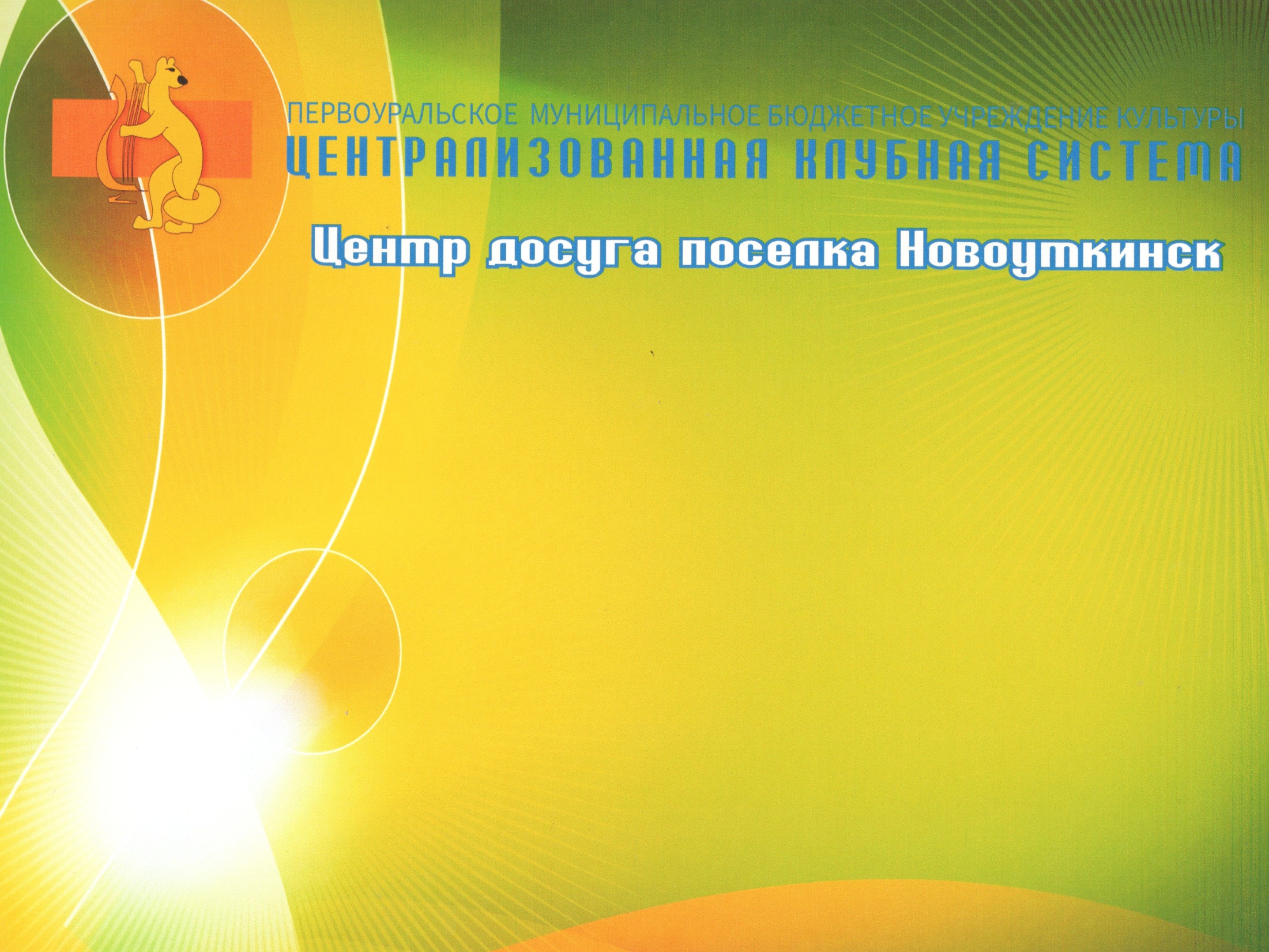 Кружок театрального творчества «Калейдоскоп»
Руководитель
Кожевникова 
Лариса Александровна
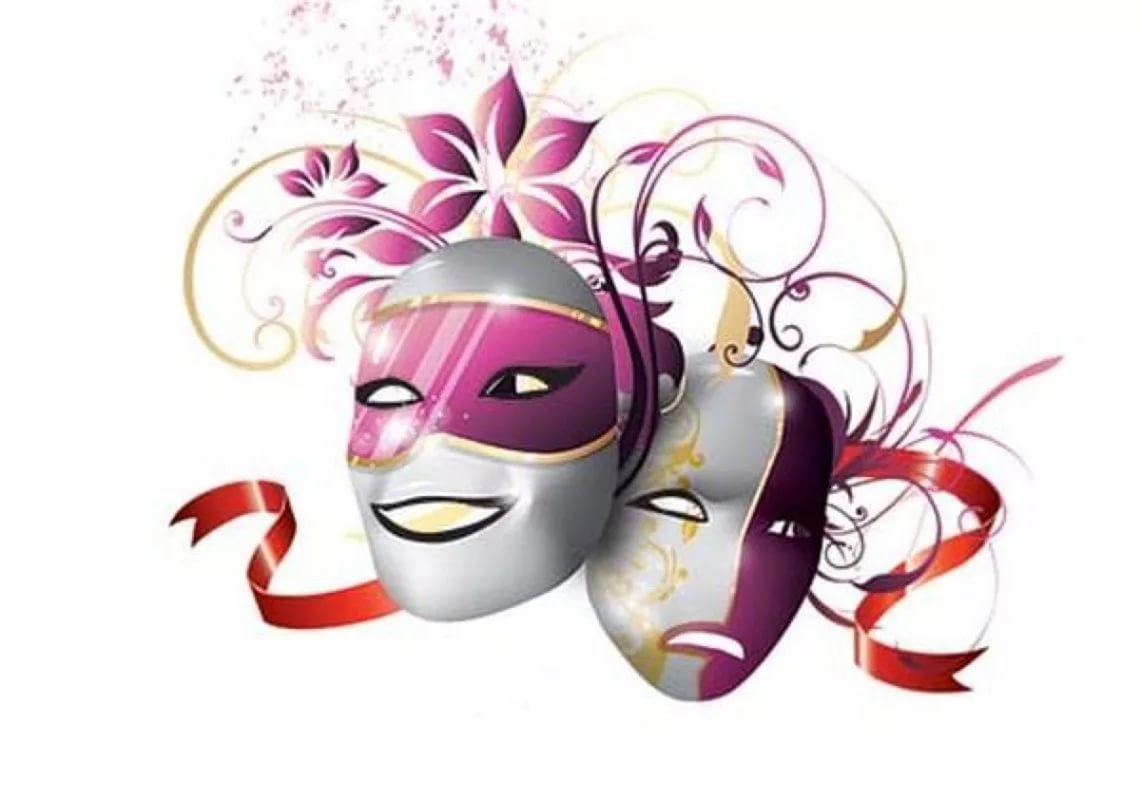 Направление деятельности:театральное искусствоКоличество участников:10 человекВозраст: от 7 до 17 лет
Цели:* Создание условий для развития у ребенка интереса к театральной деятельности и желание выступать вместе с коллективом сверстников.* Познакомить с основами актерского мастерства.* Развивать речь и воображение.* Развивать пластику движения, логическое мышление.* Воспитывать интерес к истории нашей страны.
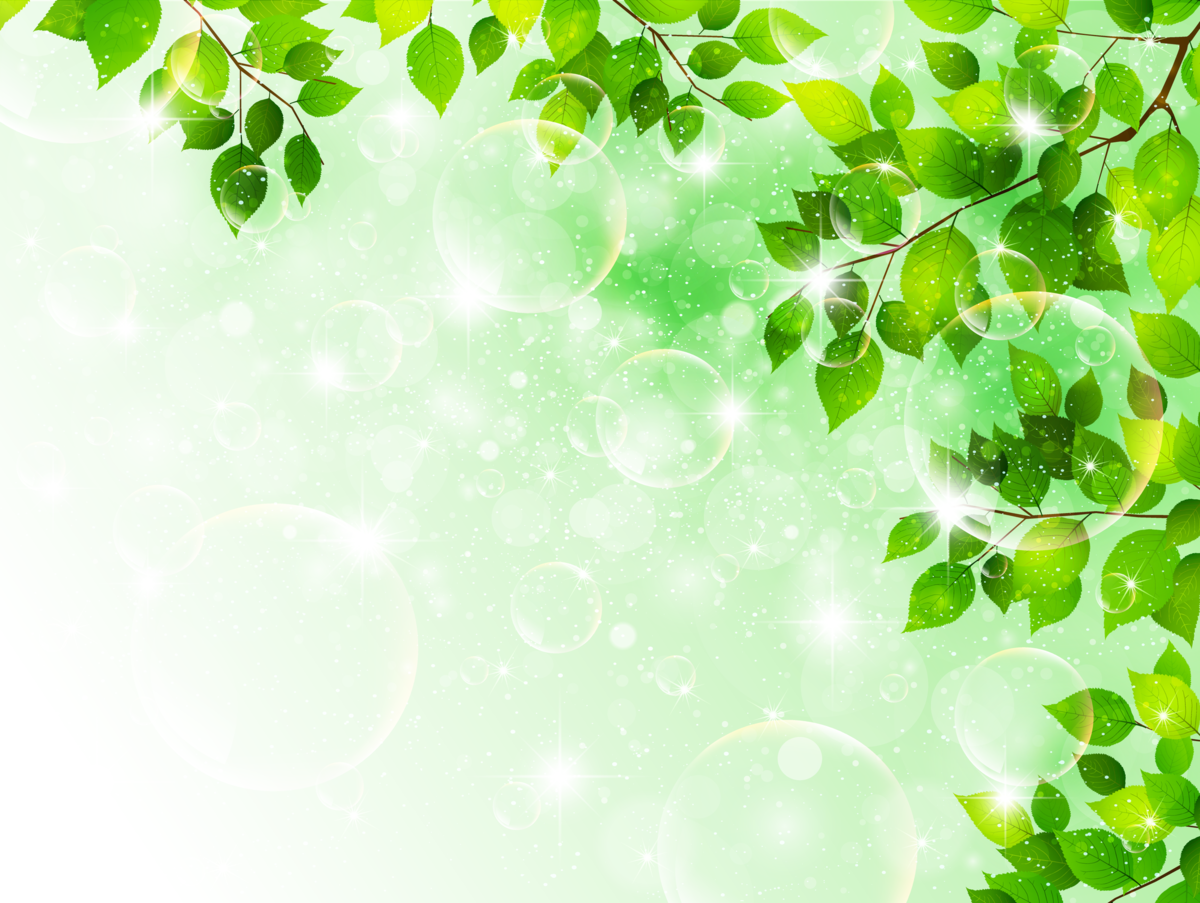 Задачи:* Постепенно вырабатывать у ребенка понимание театрального искусства, специфическое «театральное восприятие», основанное на общении «живого артиста» и «живого зрителя».* Побуждать к импровизации с использованием доступных каждому ребенку средств выразительности (мимика, жесты, движения).* Учить согласовывать свои действия с действиями партнера.* Выполнять движения и действия соответственно логике действий персонажей.
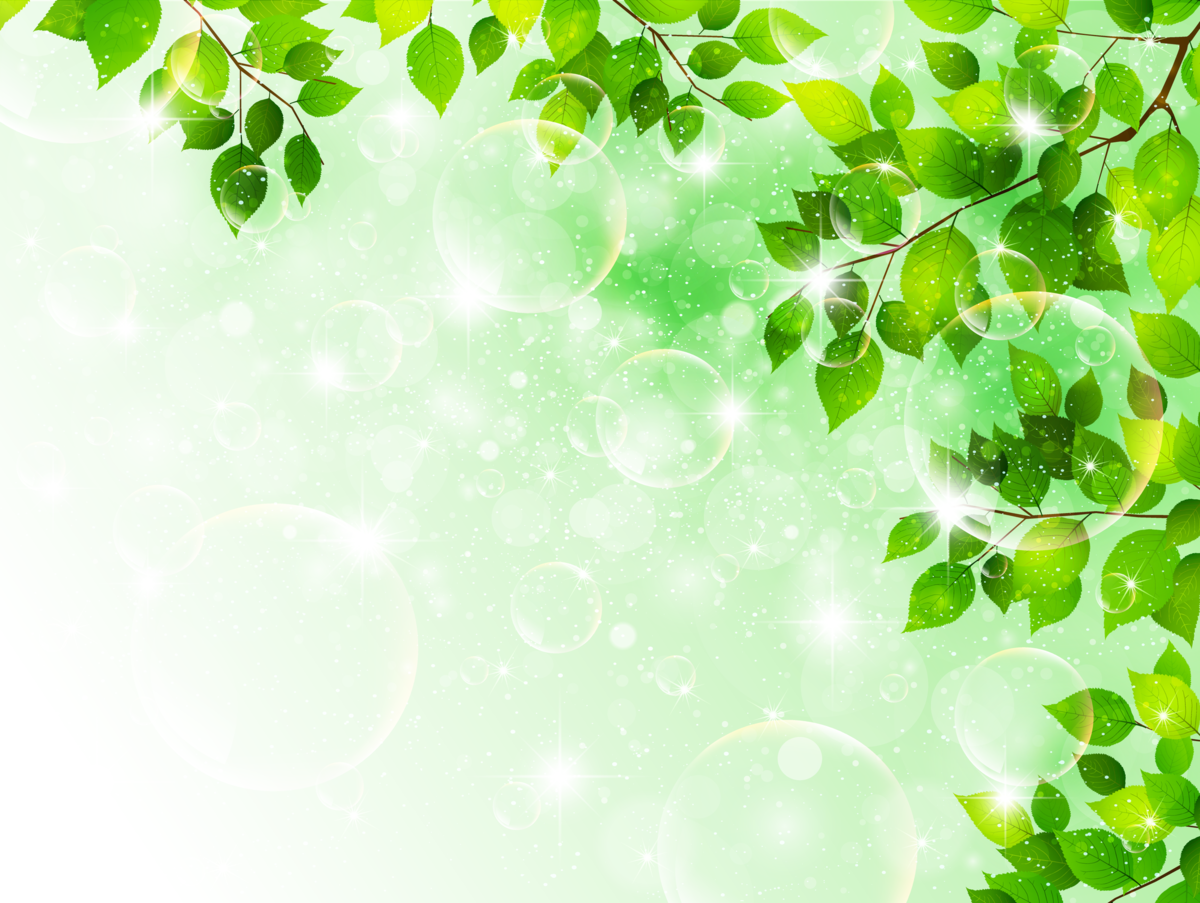 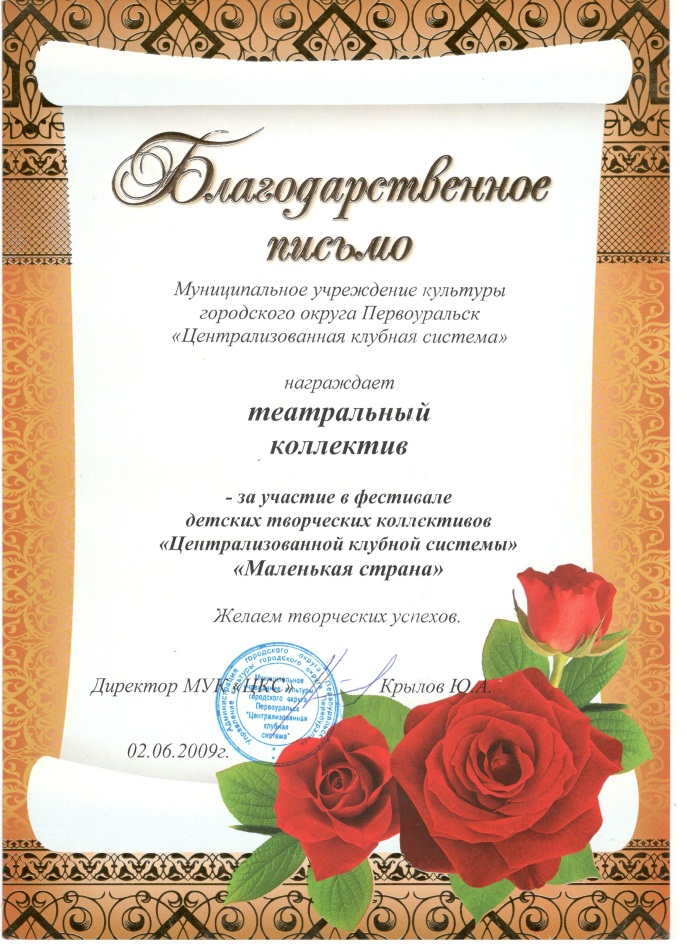 Достижения
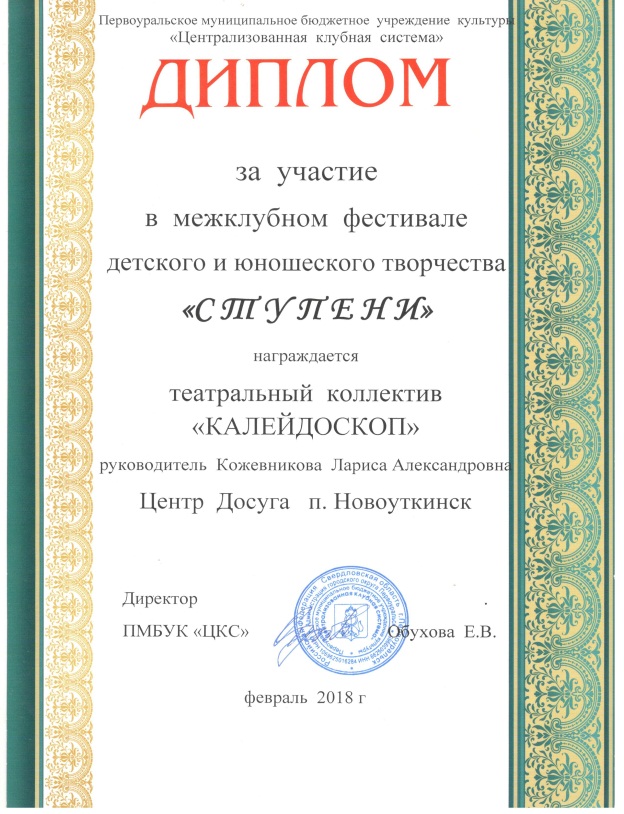 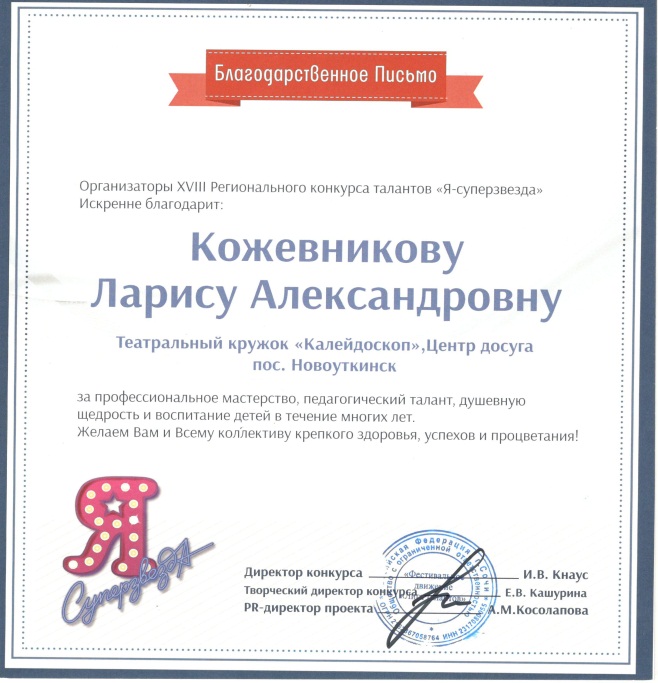 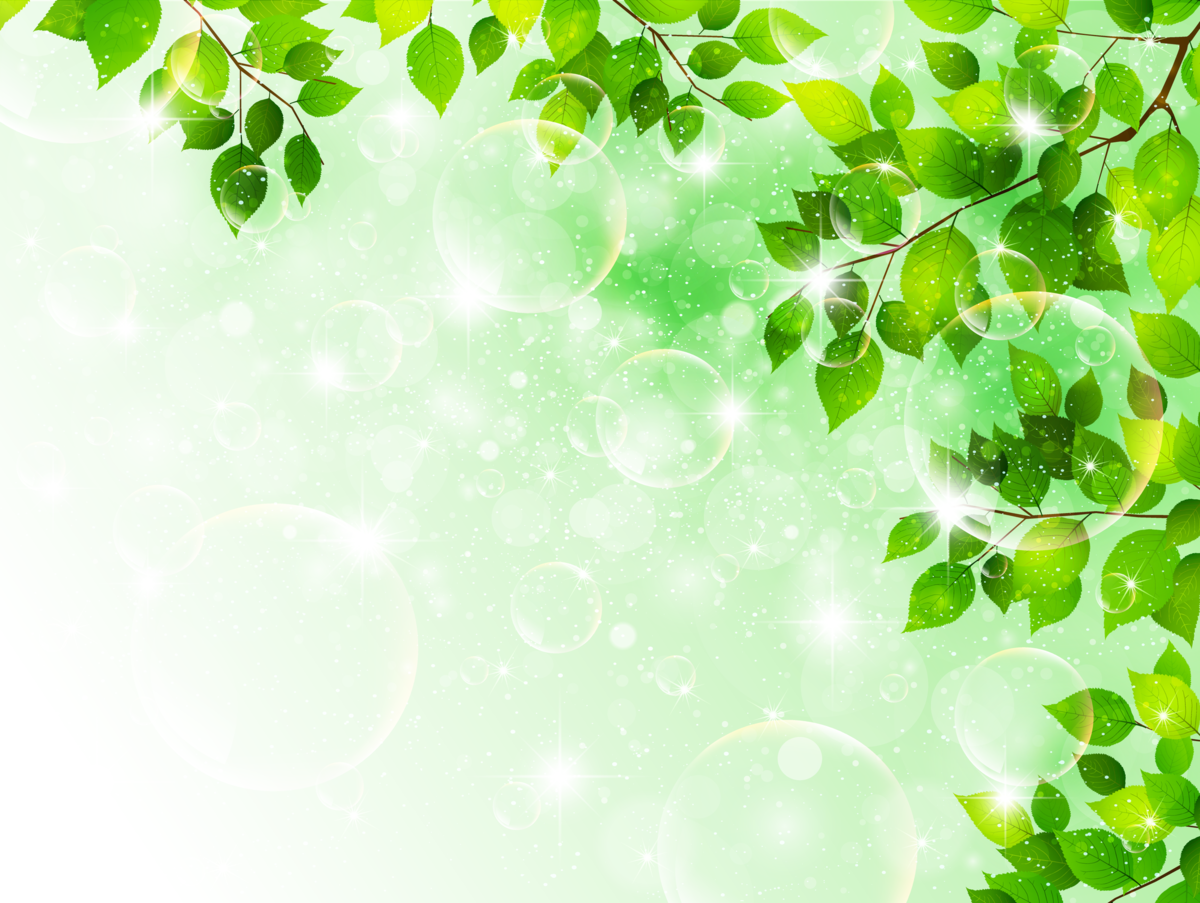 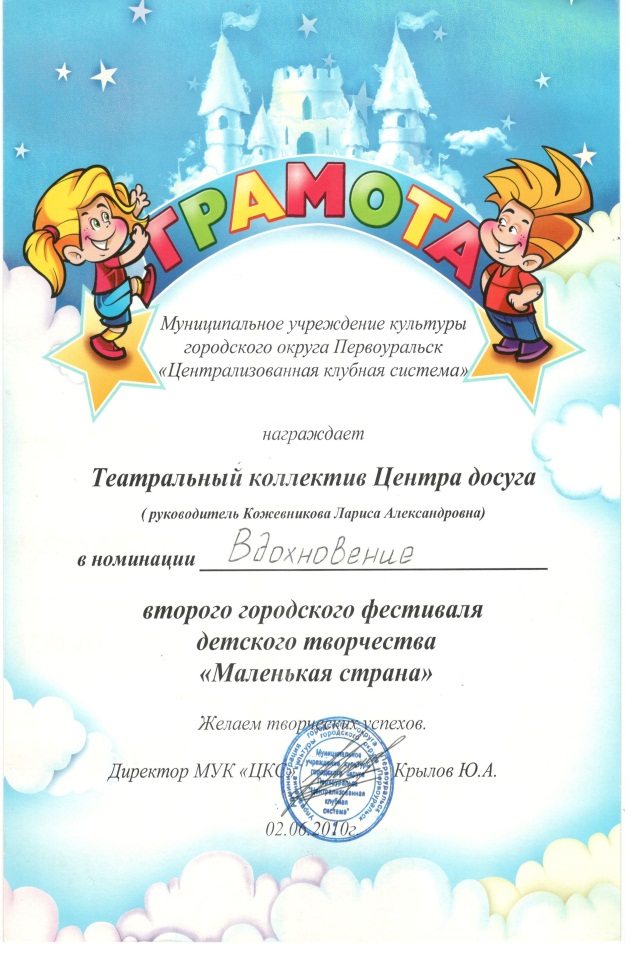 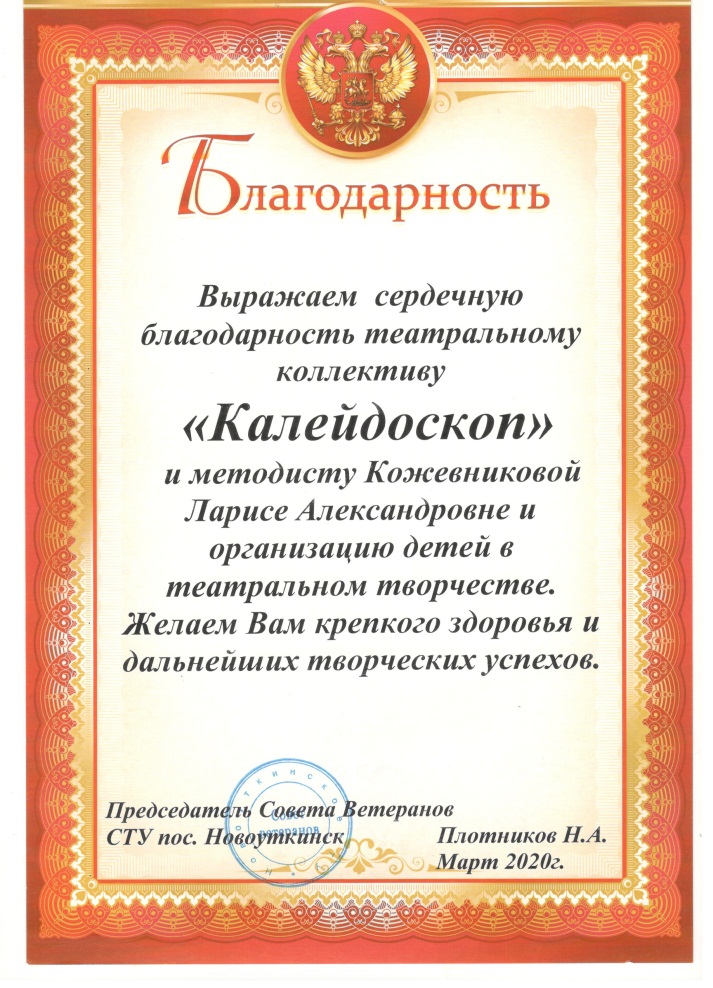 Достижения
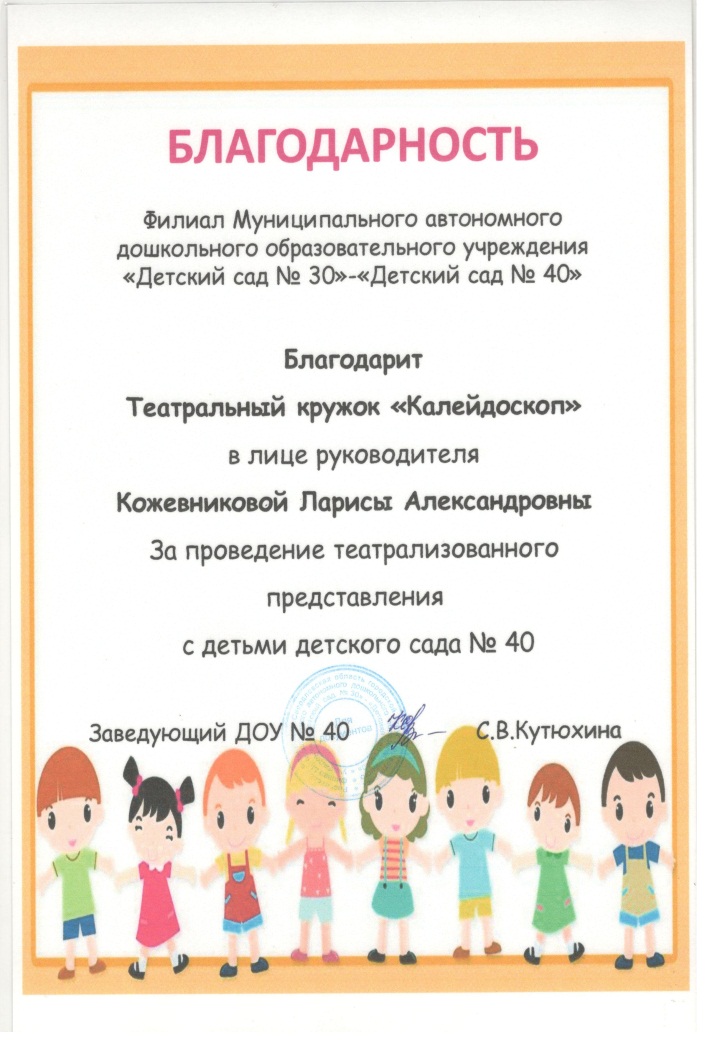 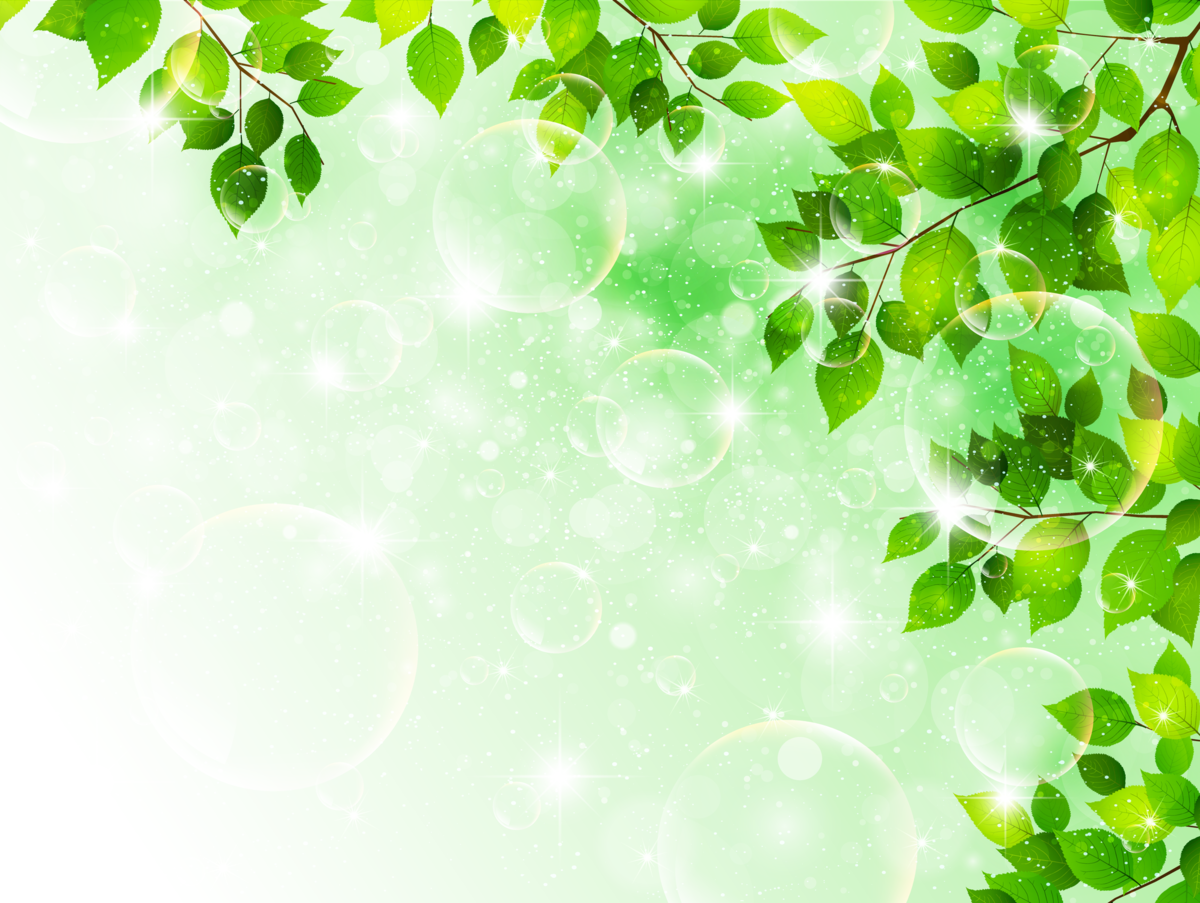 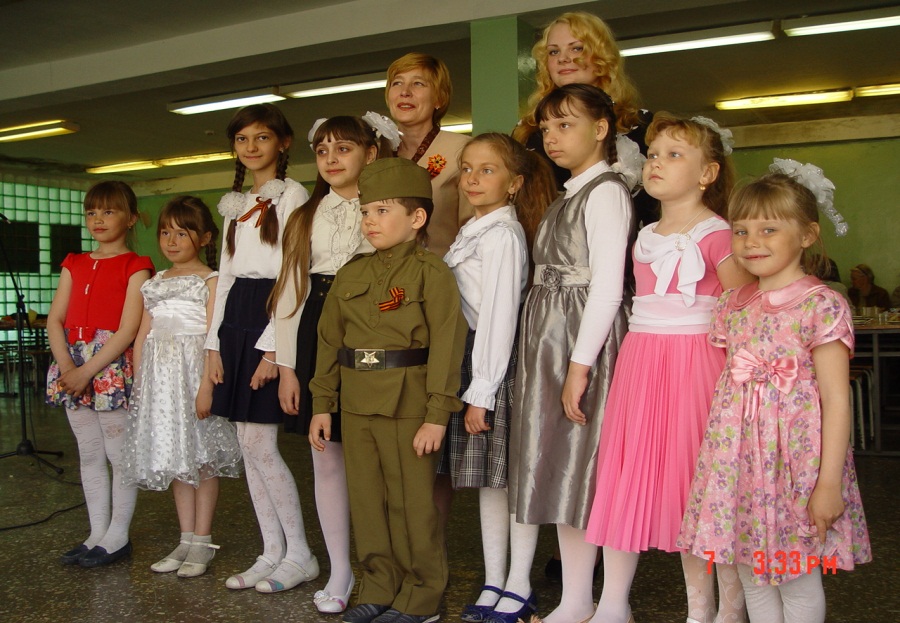 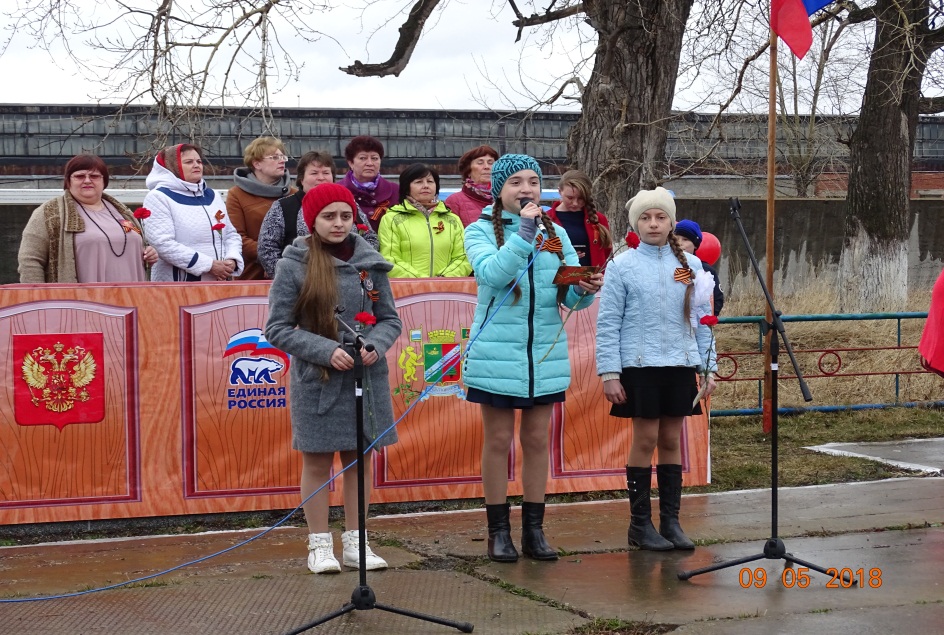 Театральный коллектив«Калейдоскоп»
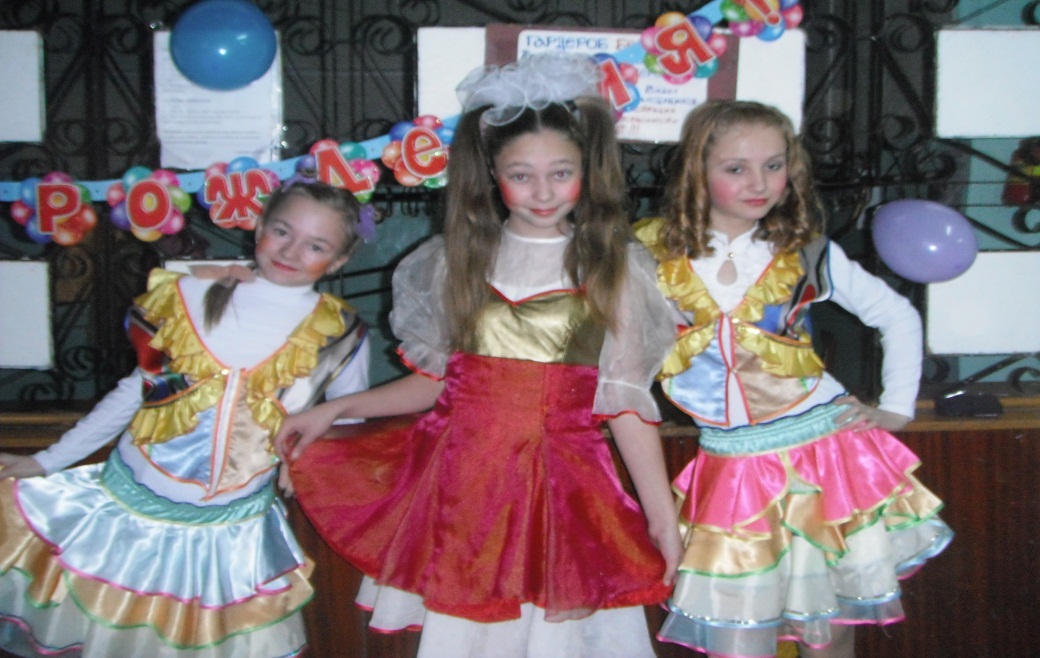 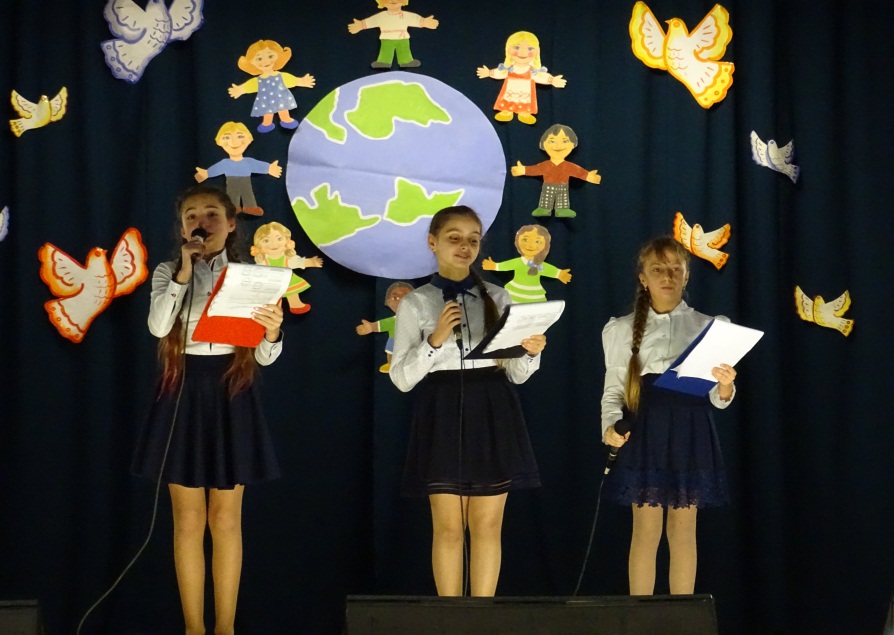 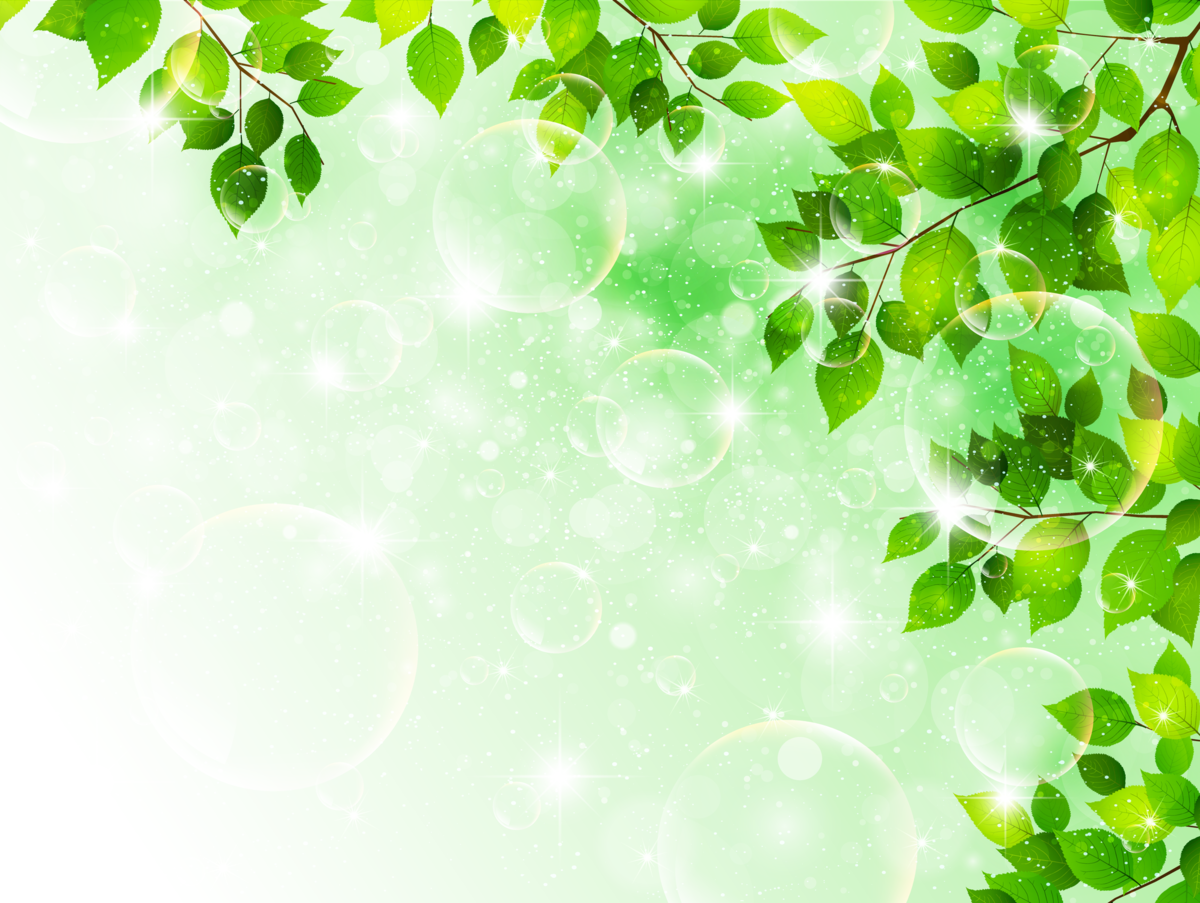 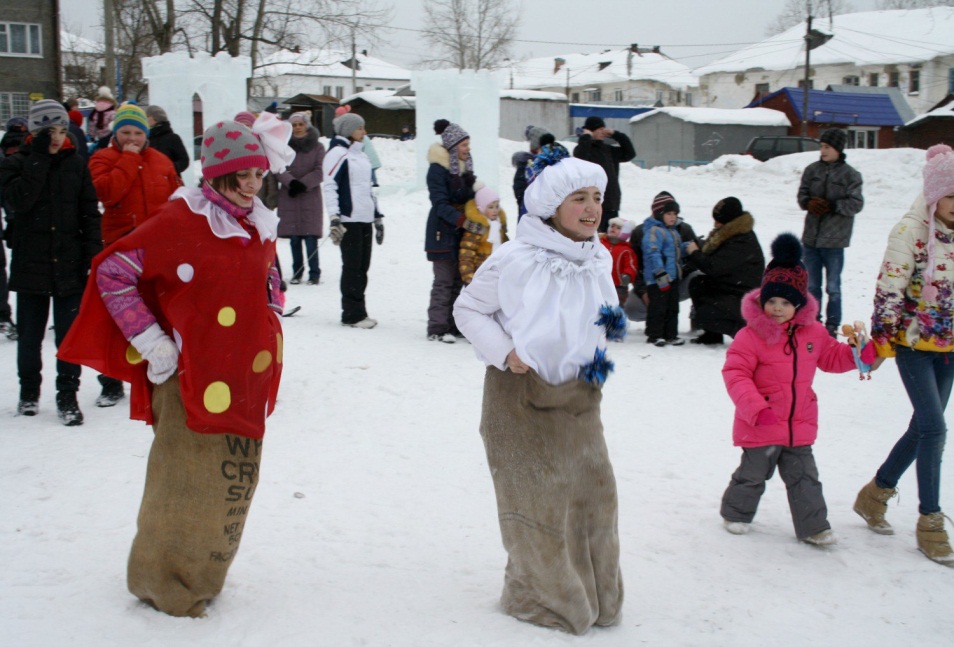 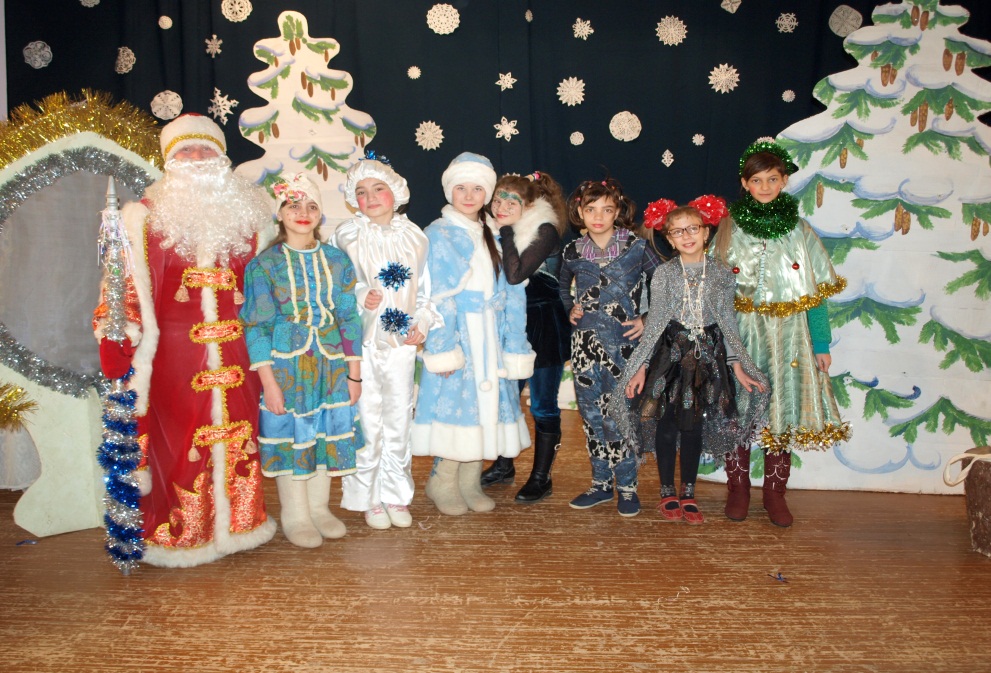 Театральный коллектив«Калейдоскоп»
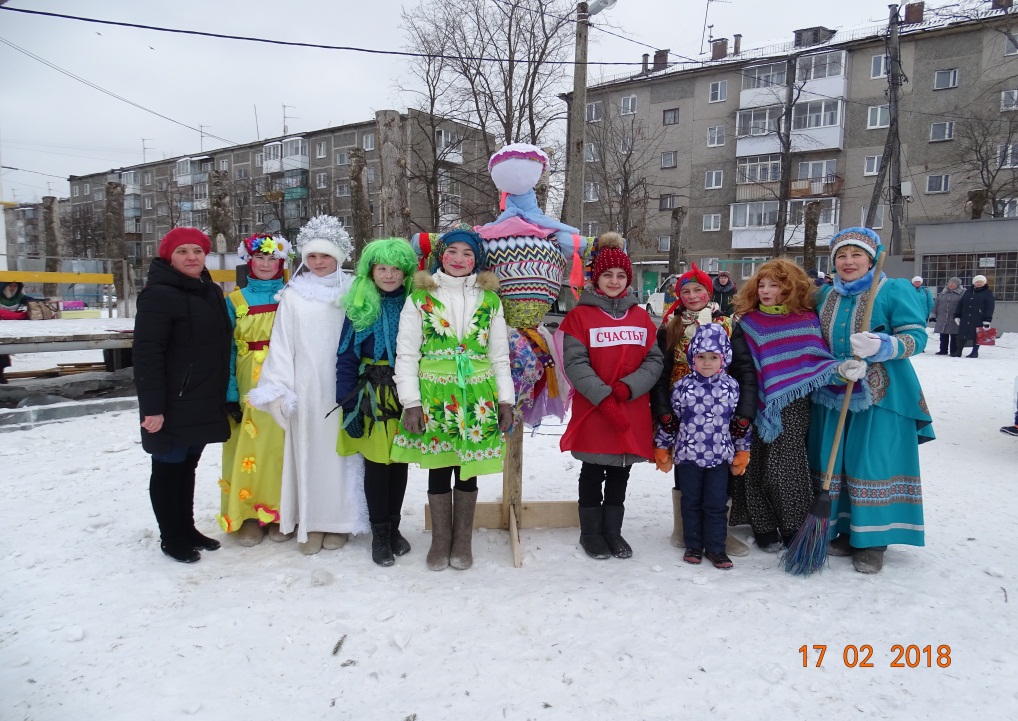 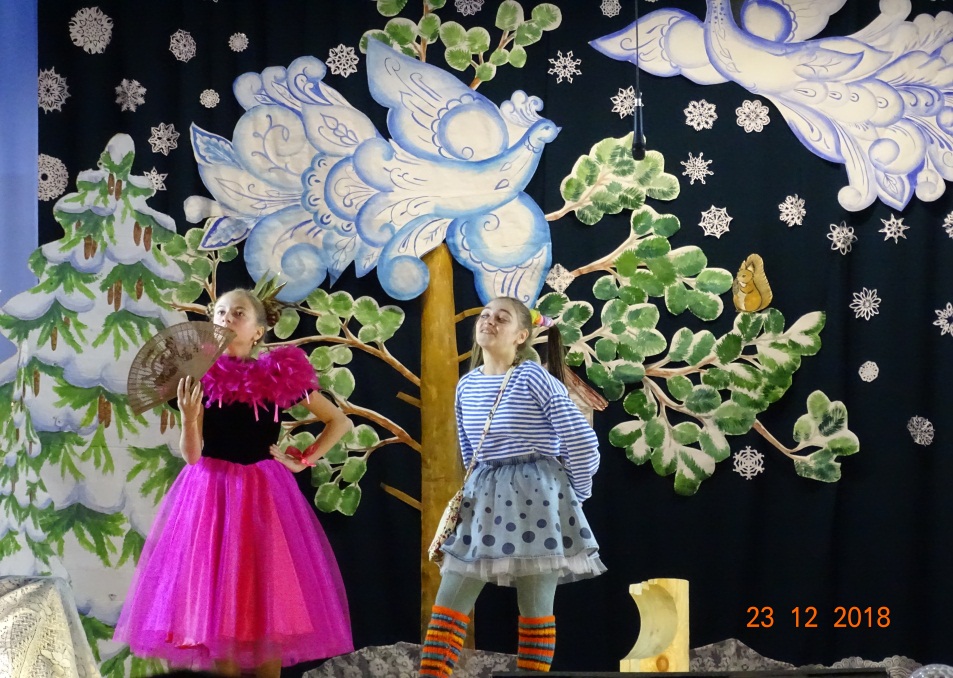 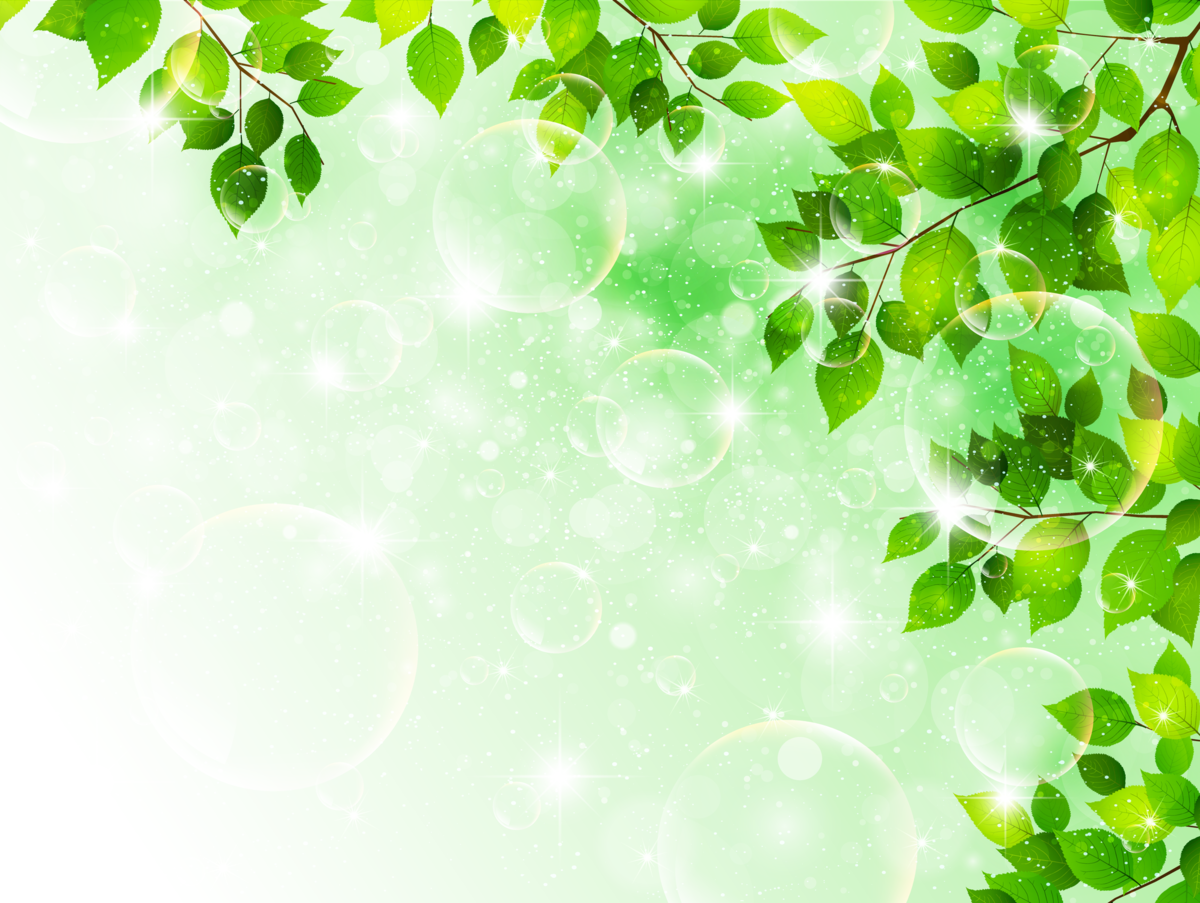 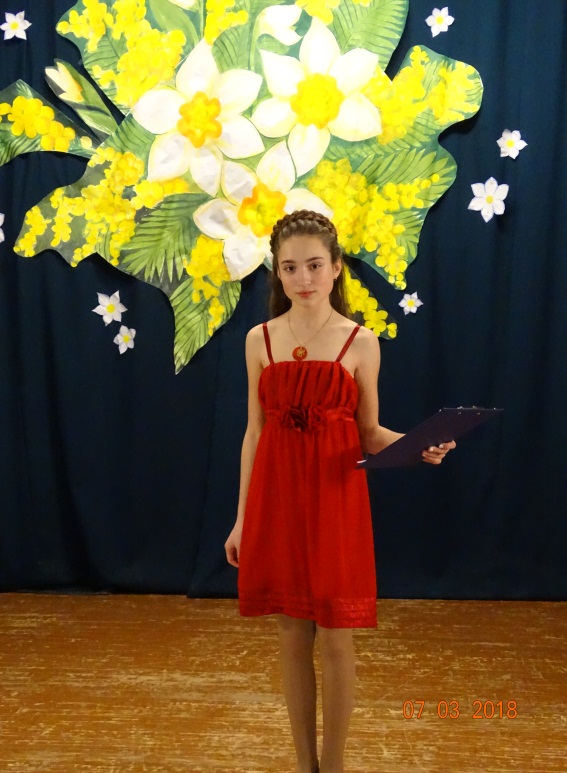 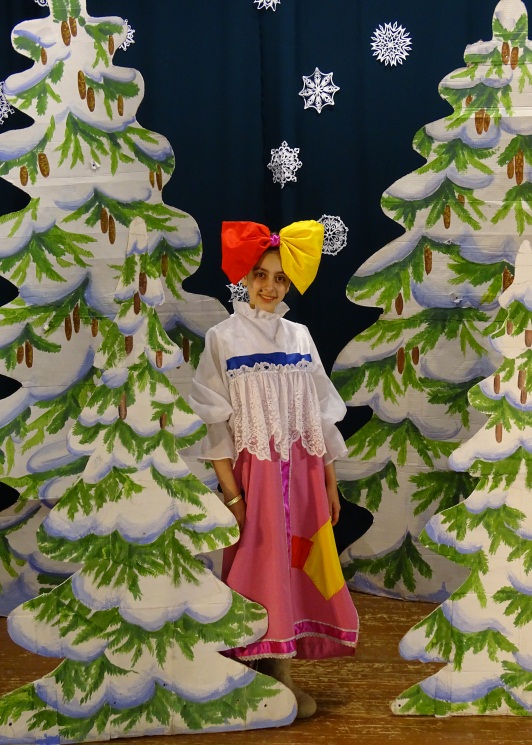 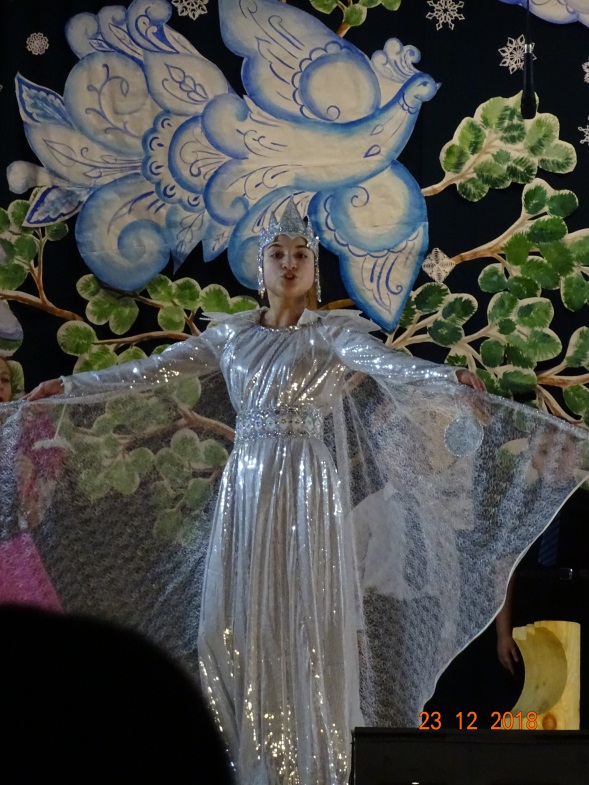 Театральный коллектив«Калейдоскоп»
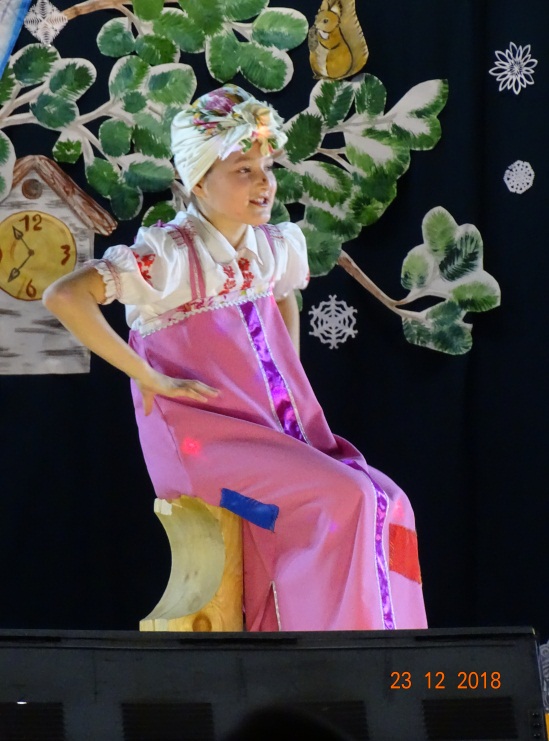 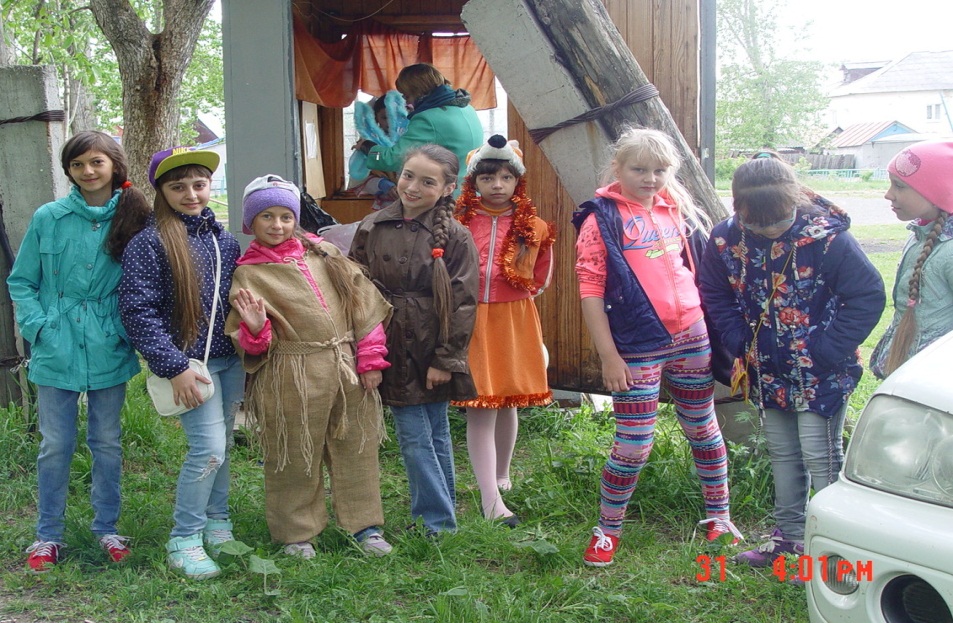 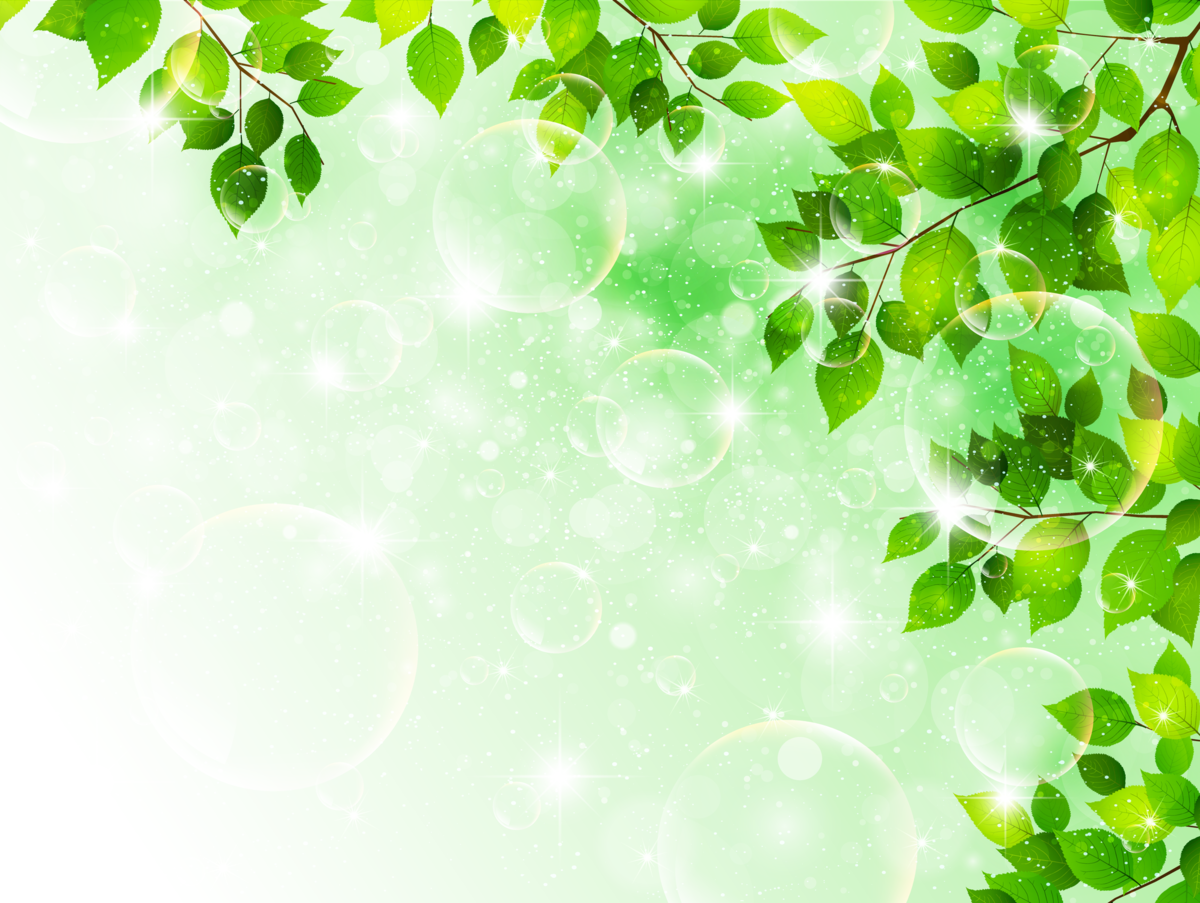 План развития* Самостоятельно вести концерты* Самостоятельно проводить игровые программы, владеть аудиторией* Самостоятельно подбирать материал по теме и самостоятельно составлять сценарии* Самостоятельно подбирать костюм для выступления